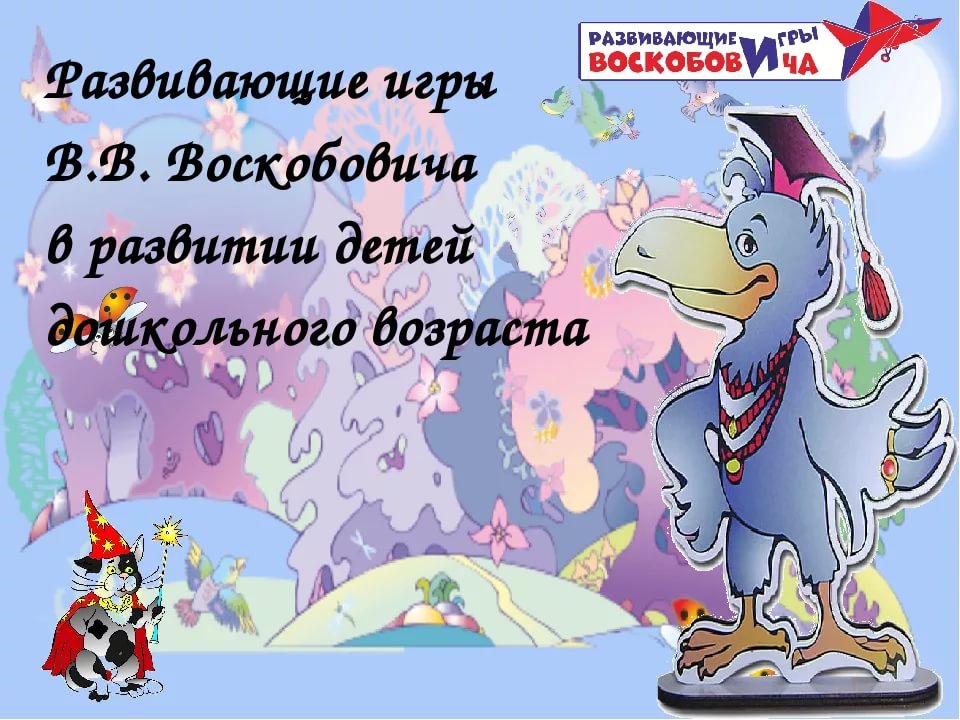 Развивающие игры Воскобовича в работе с детьми младшего и старшего дошкольного возраста.«Сказочные лабиринты игры.»
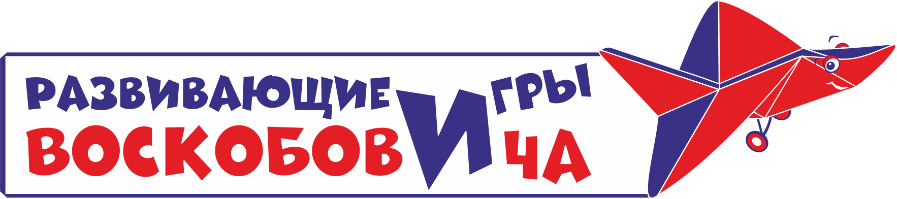 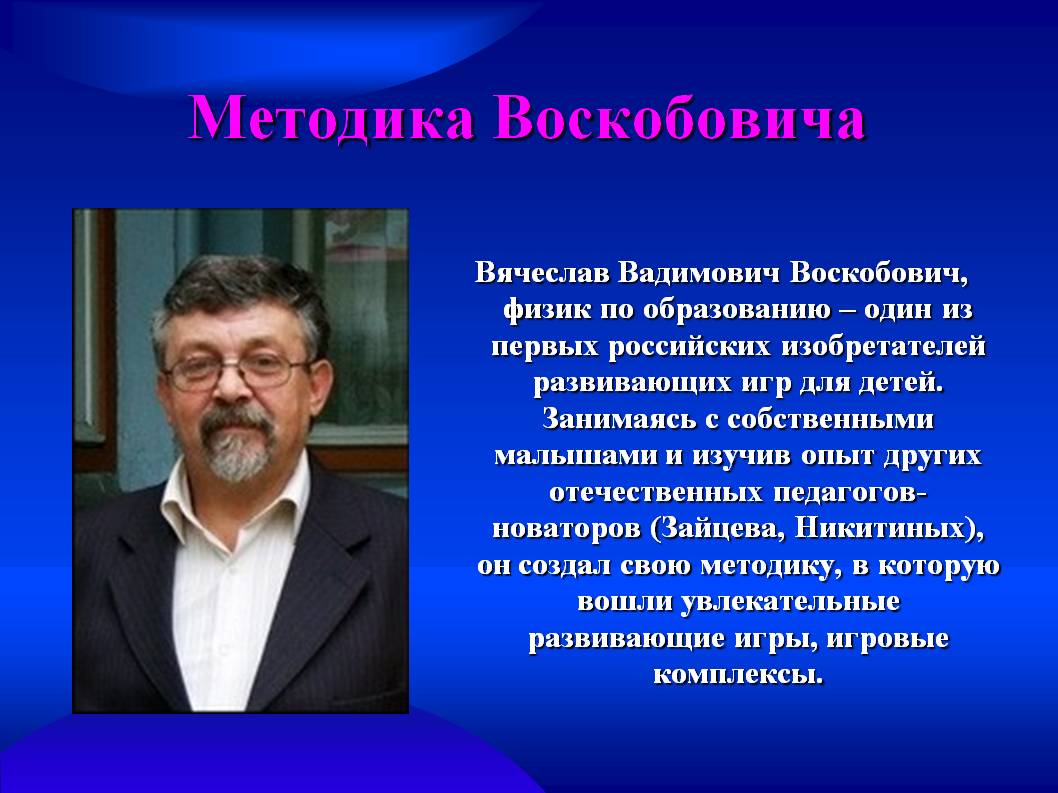 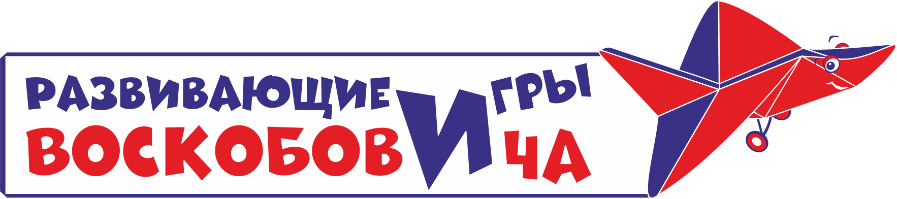 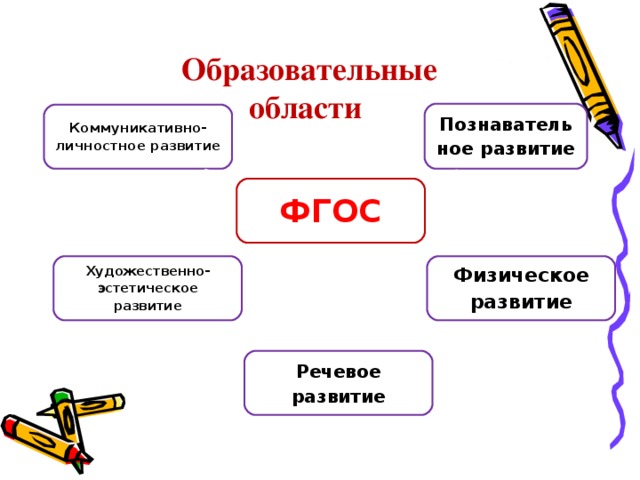 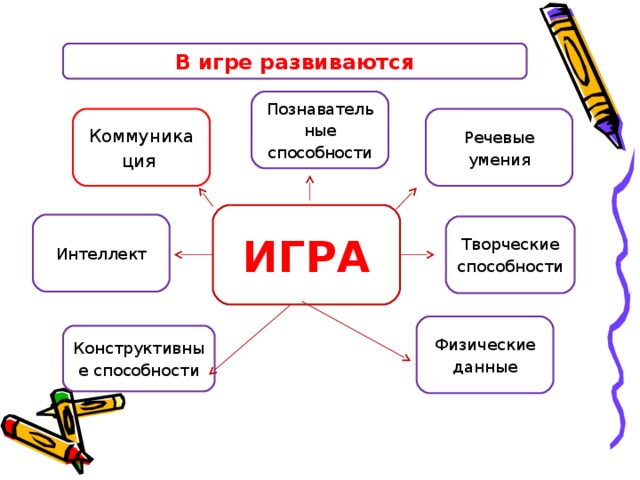 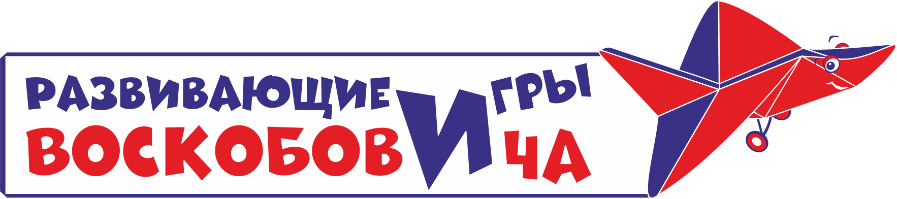 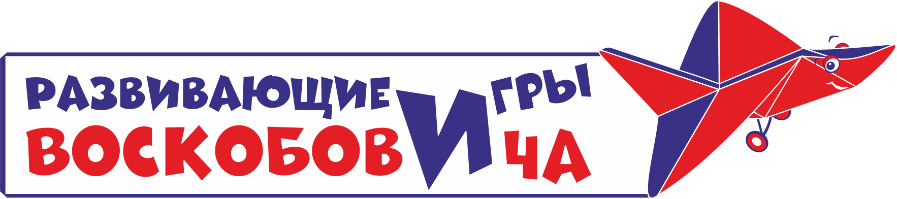 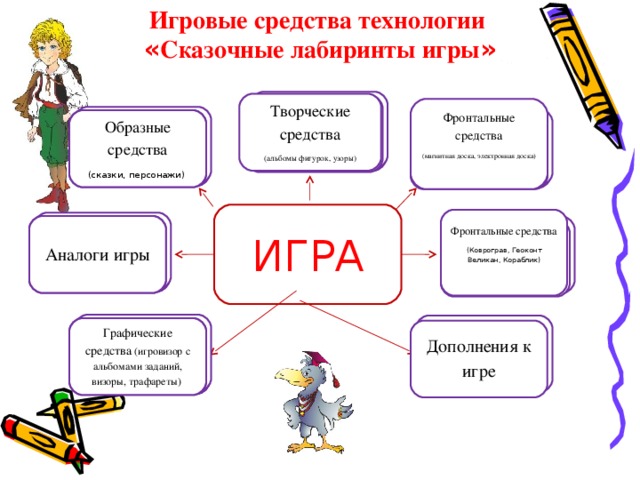 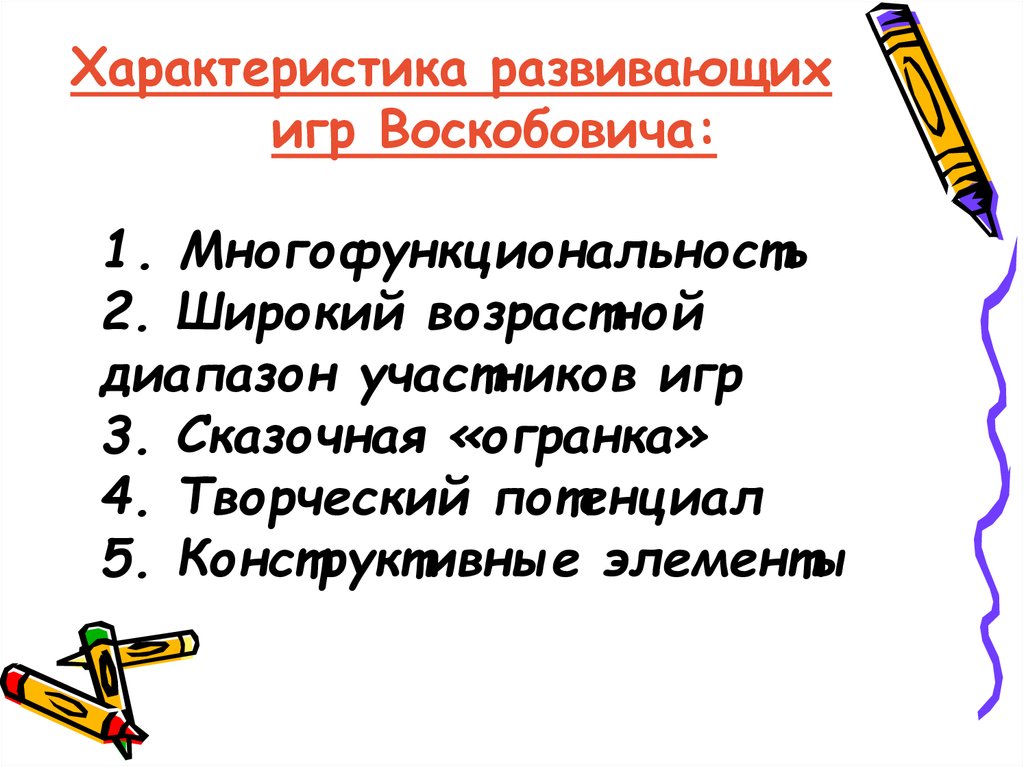 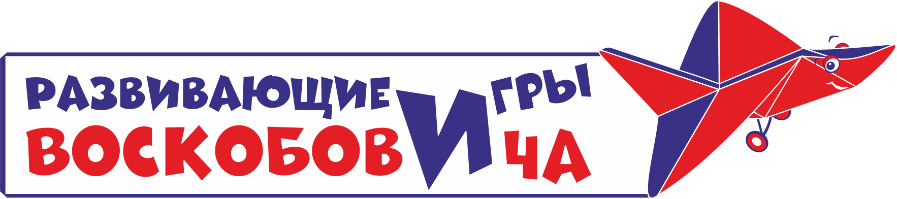 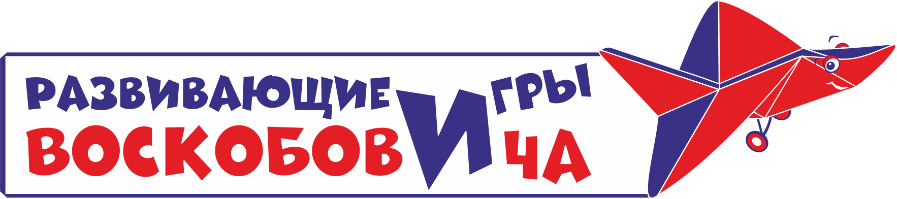 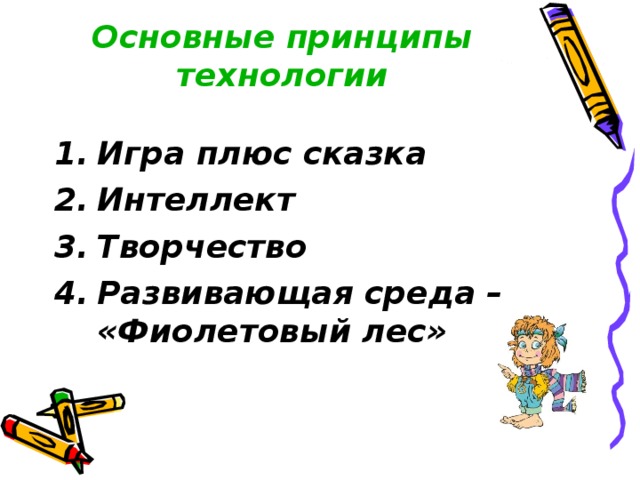 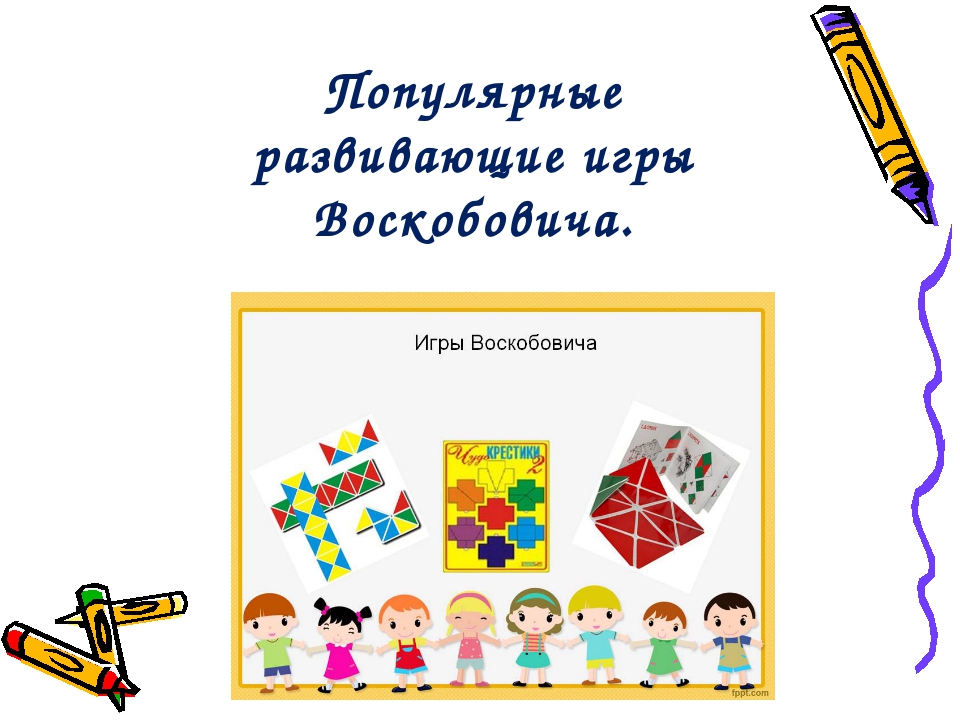 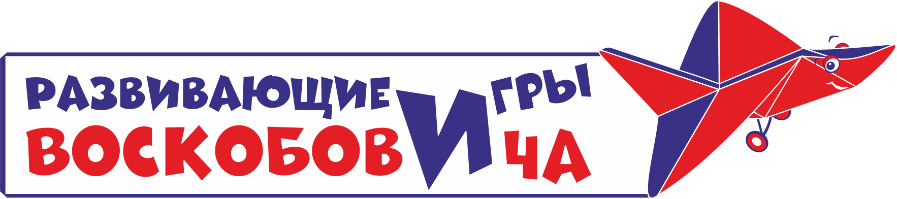 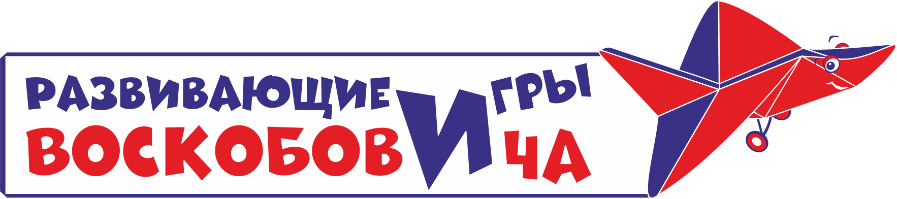 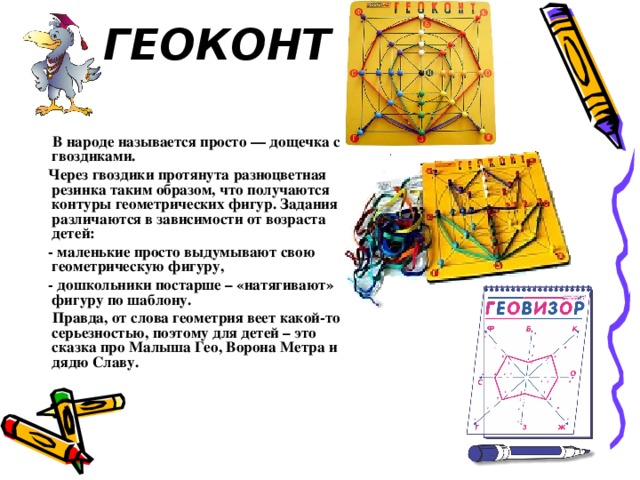 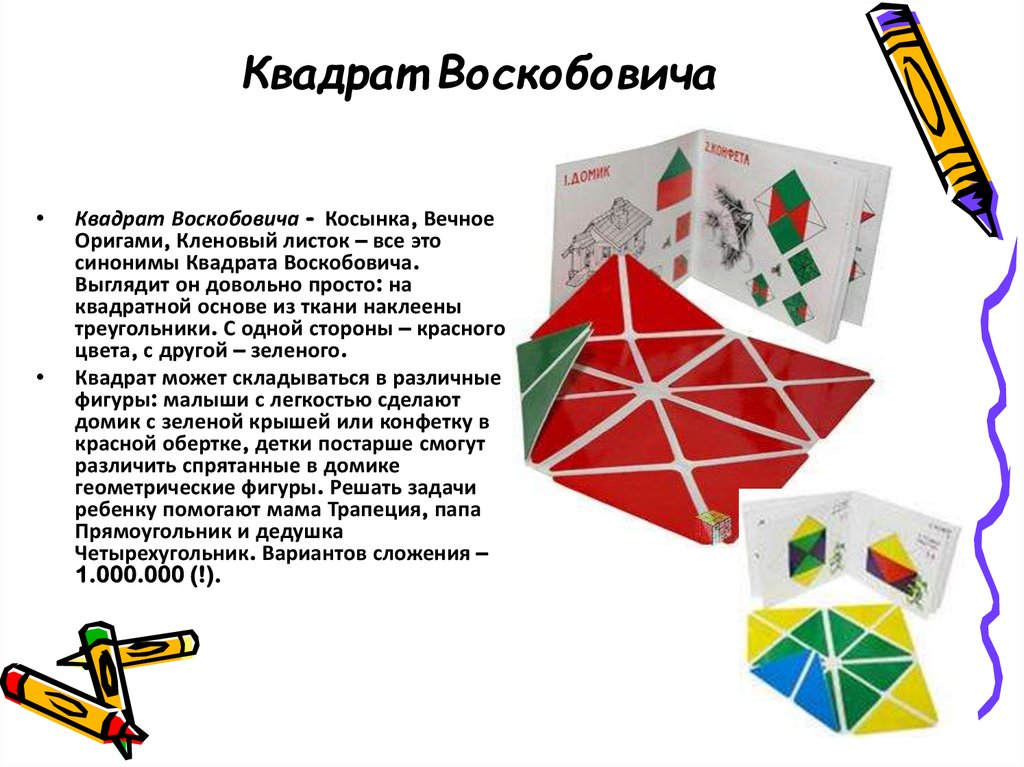 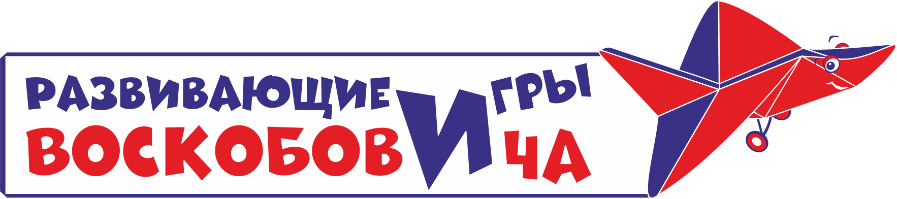 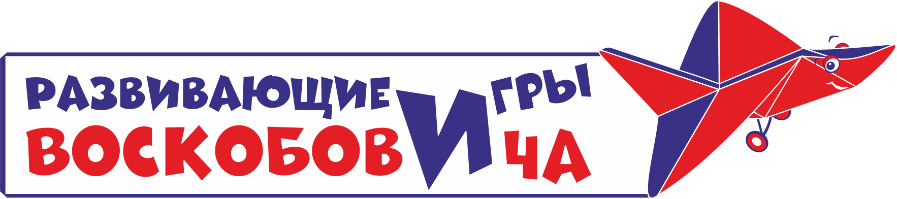 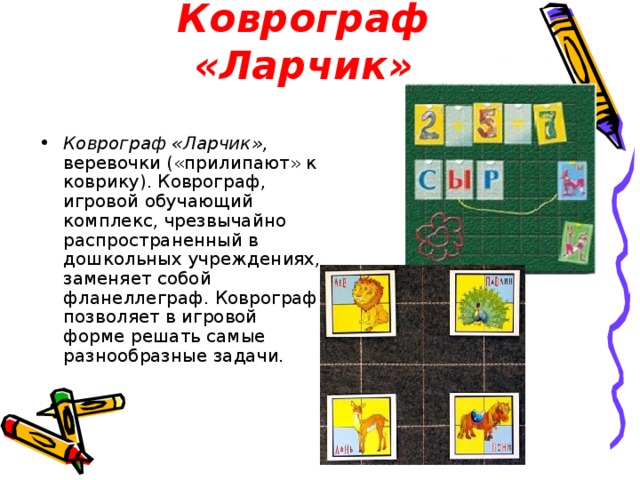 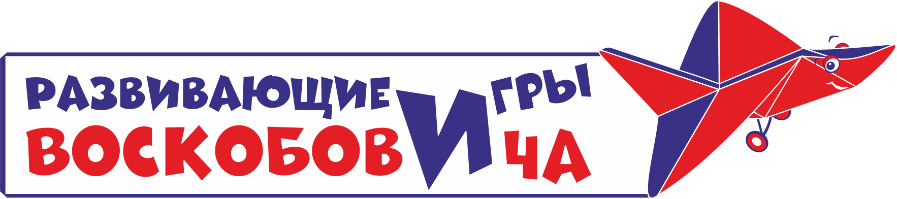 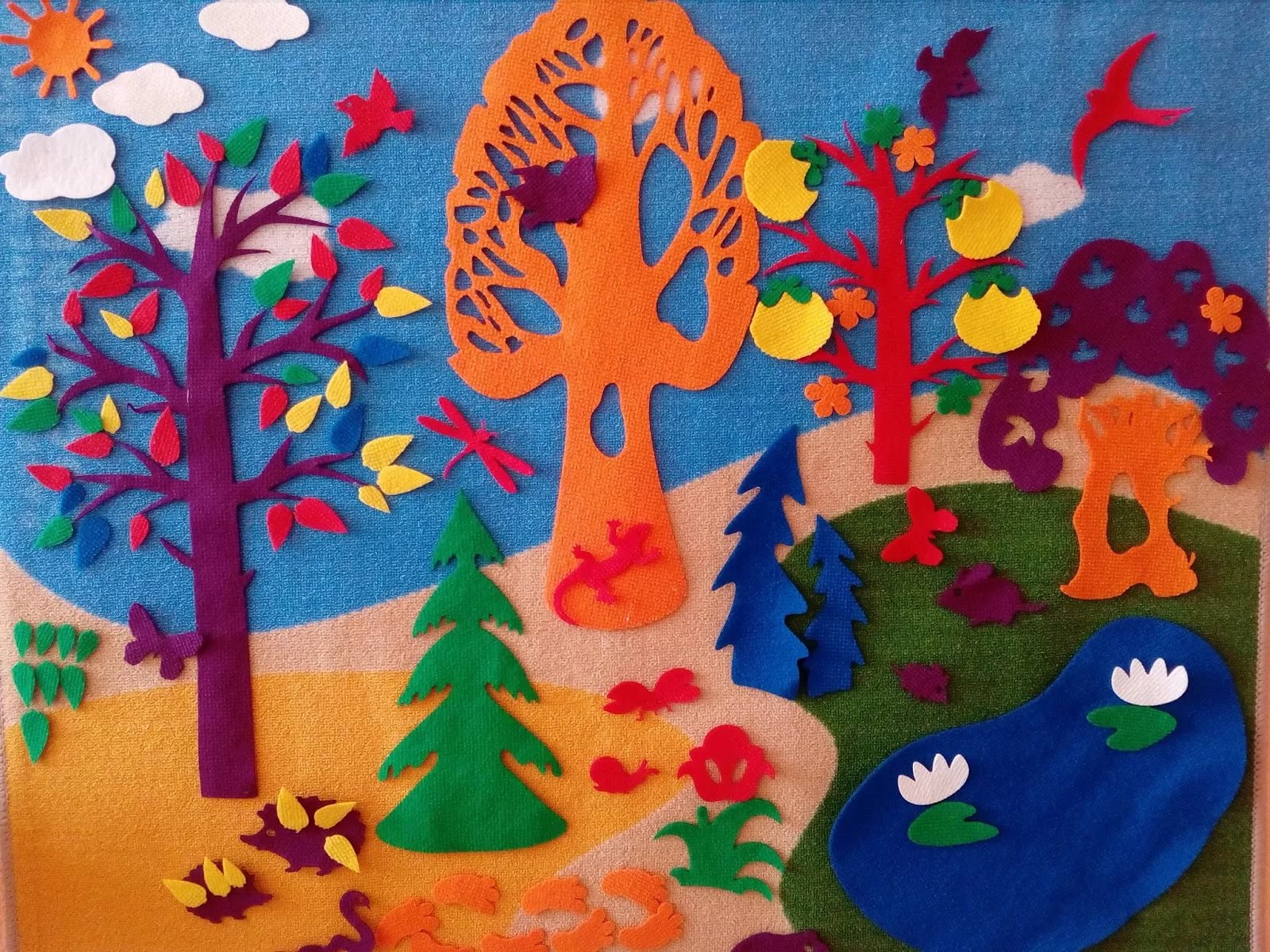 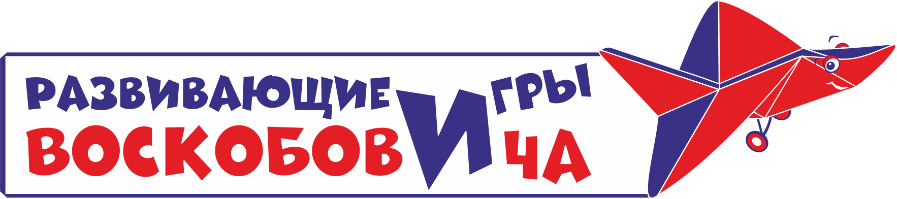 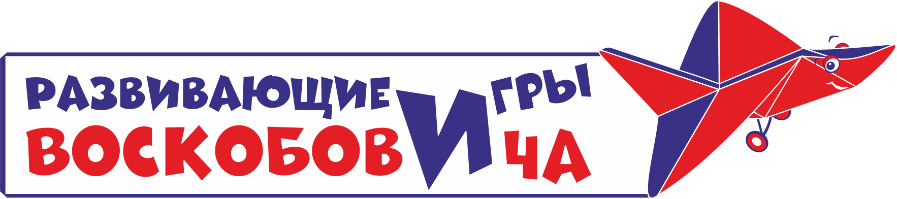 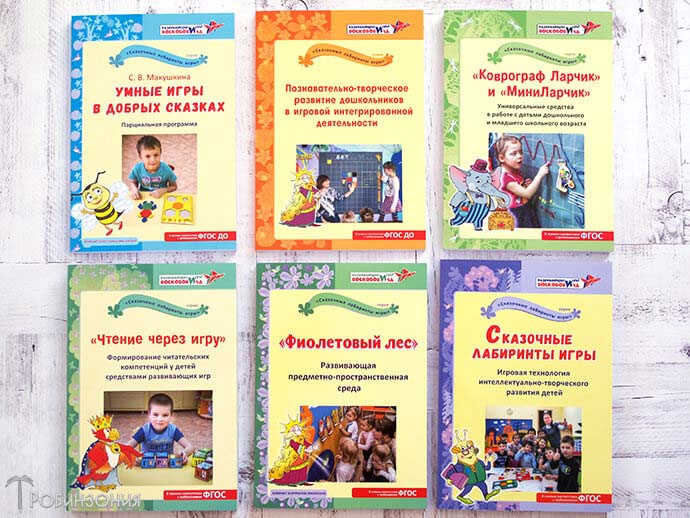 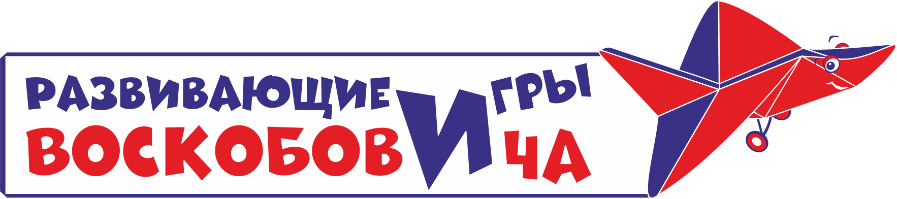 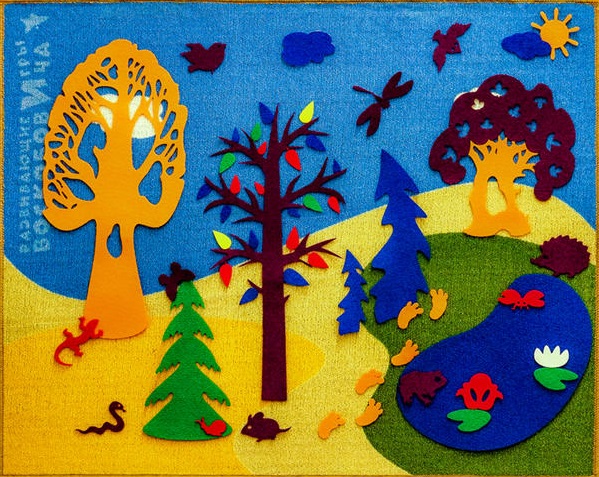 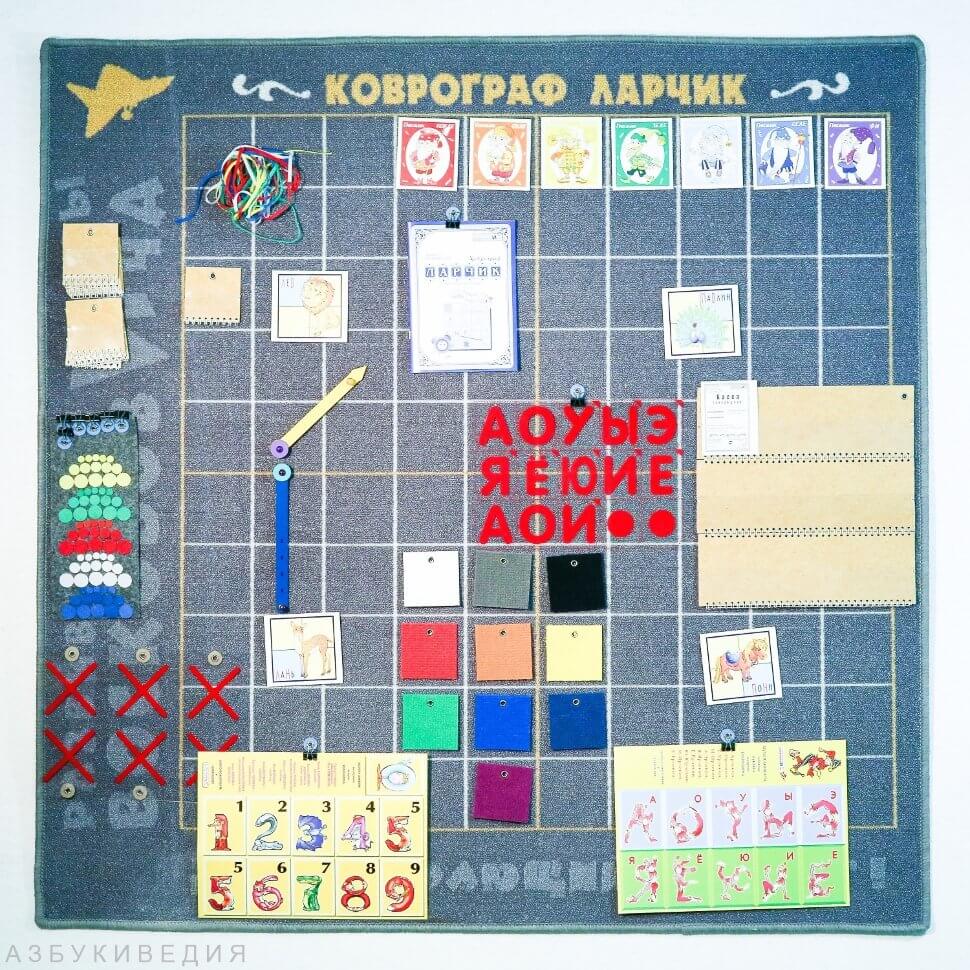 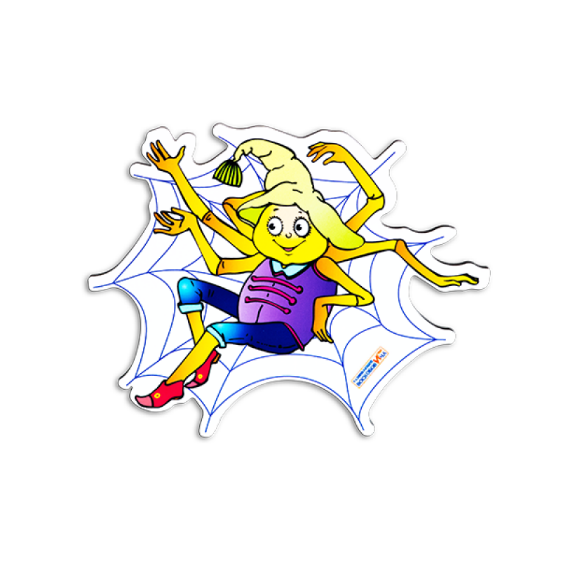 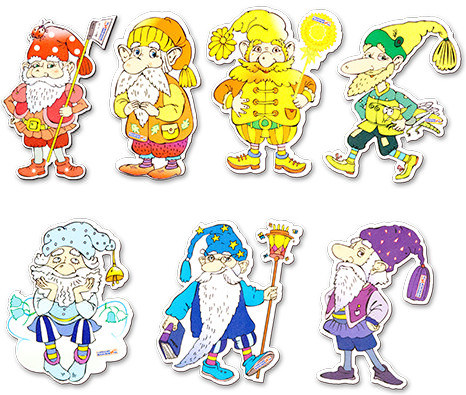 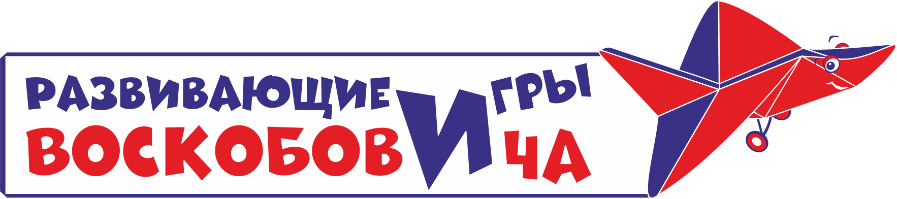 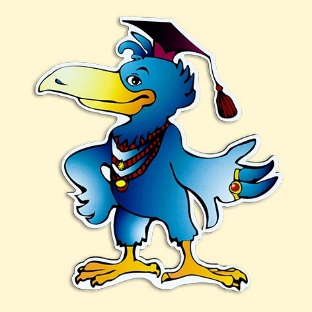 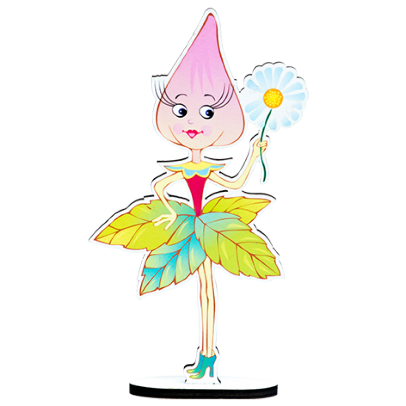 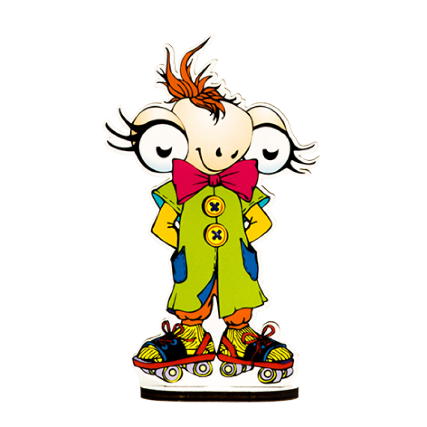 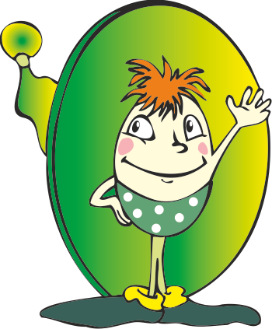 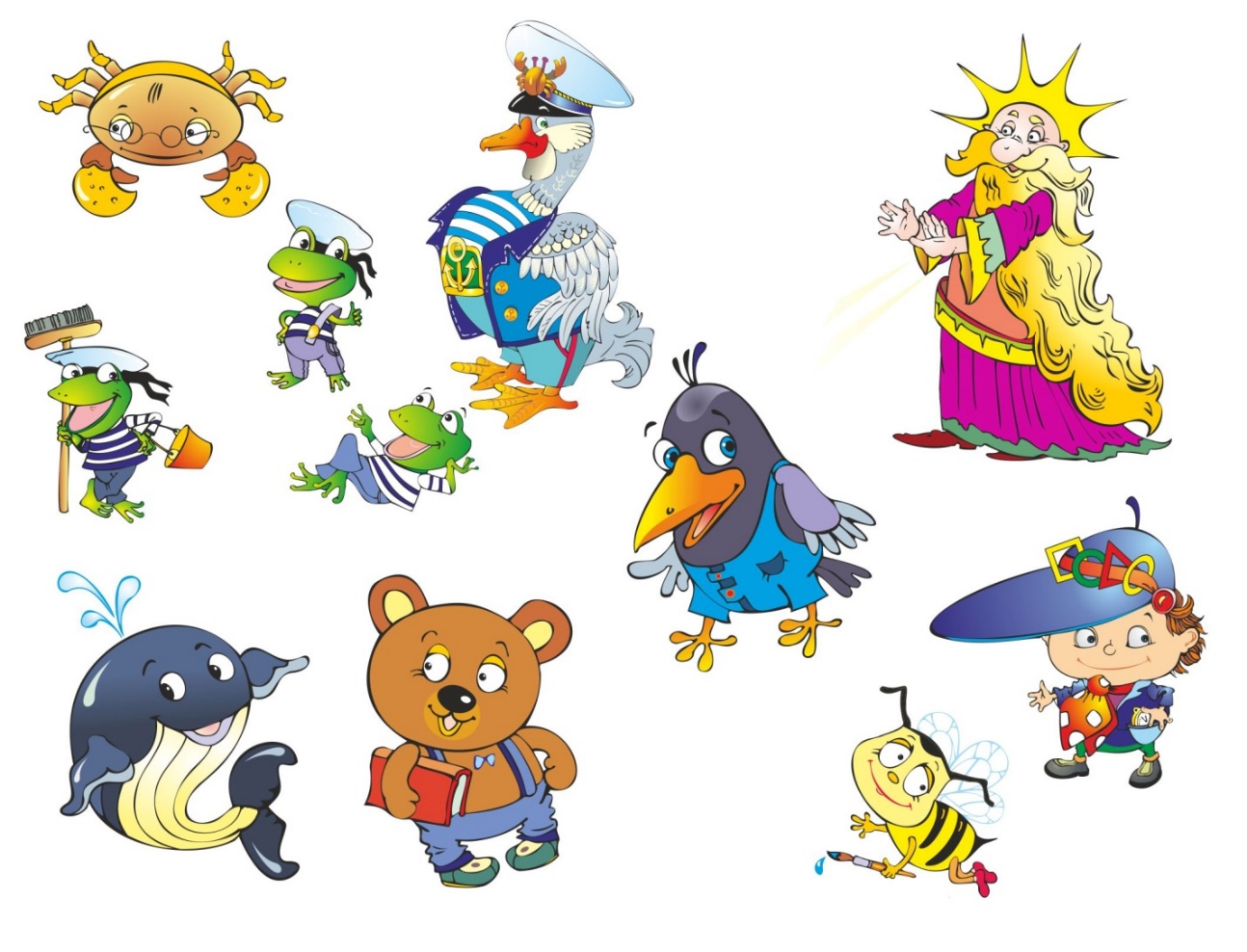 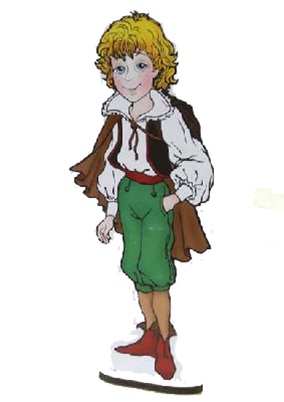 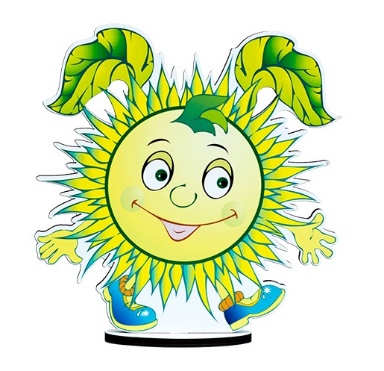 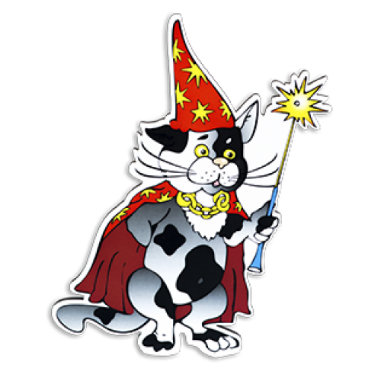 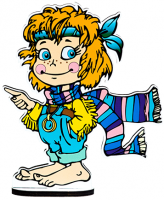 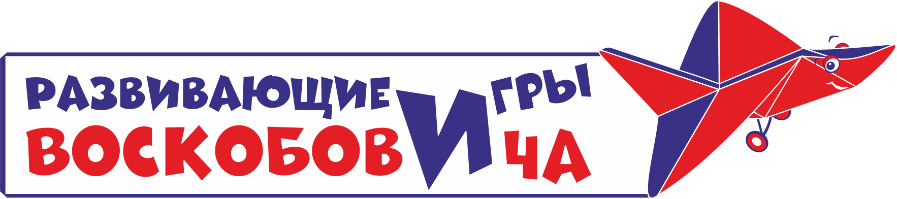 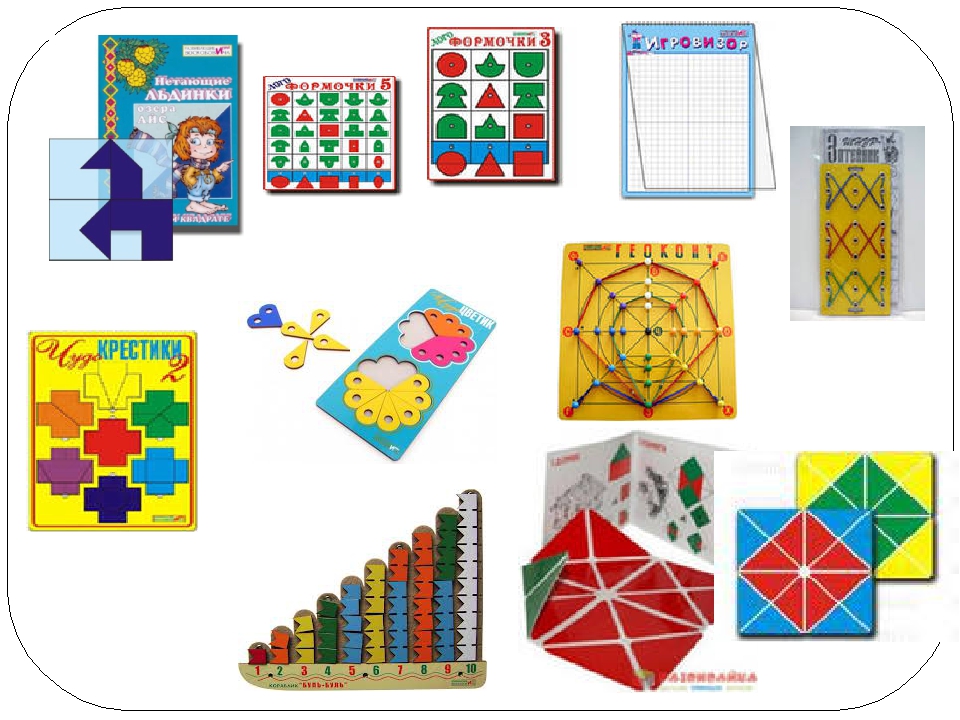 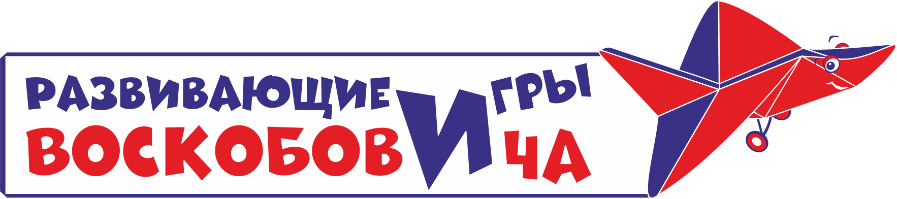 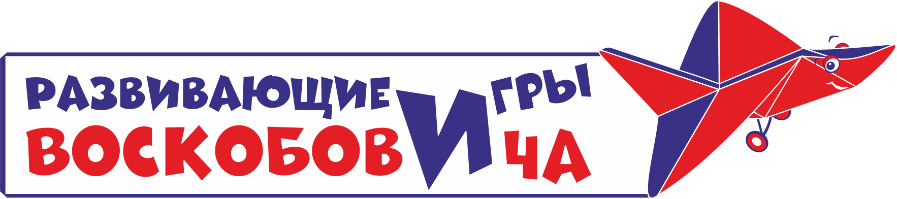 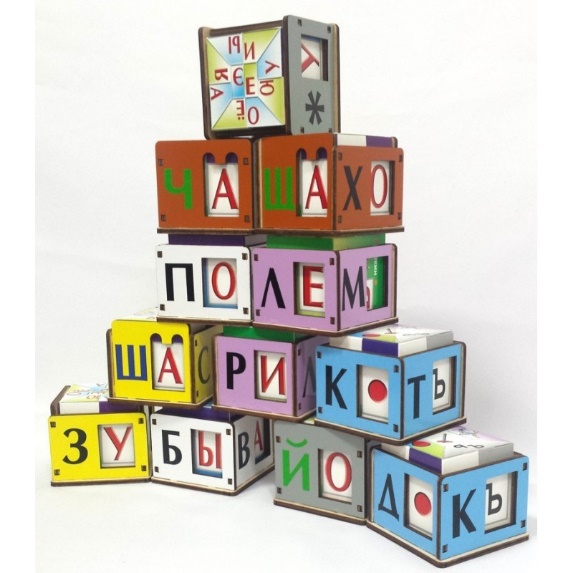 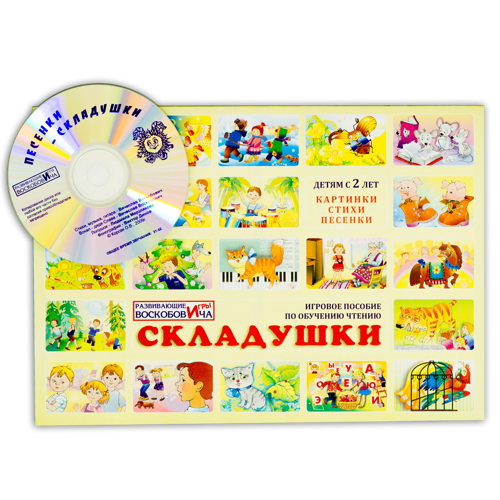 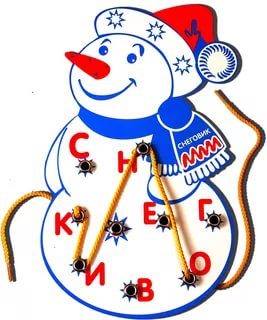 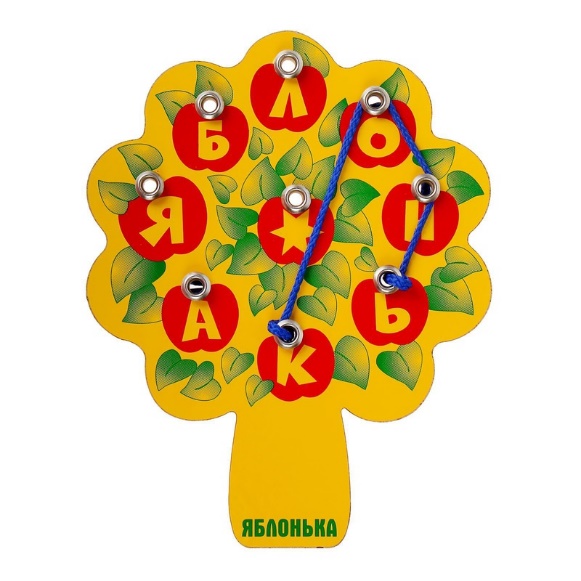 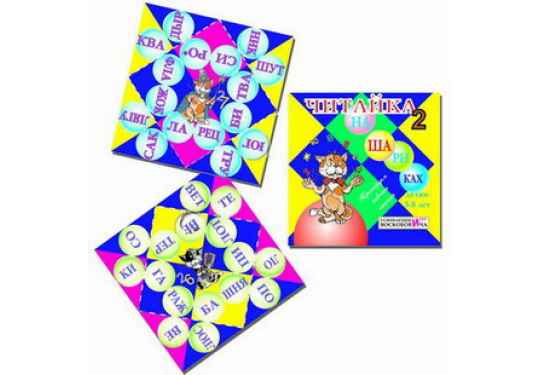 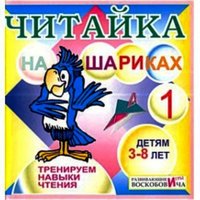 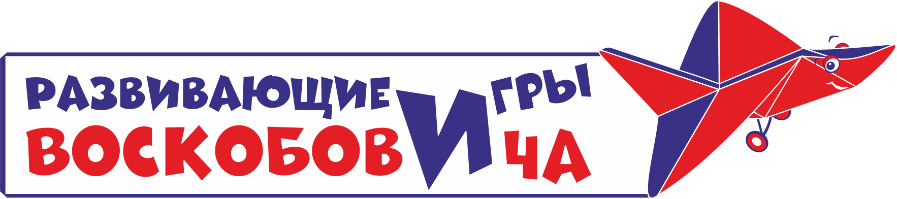 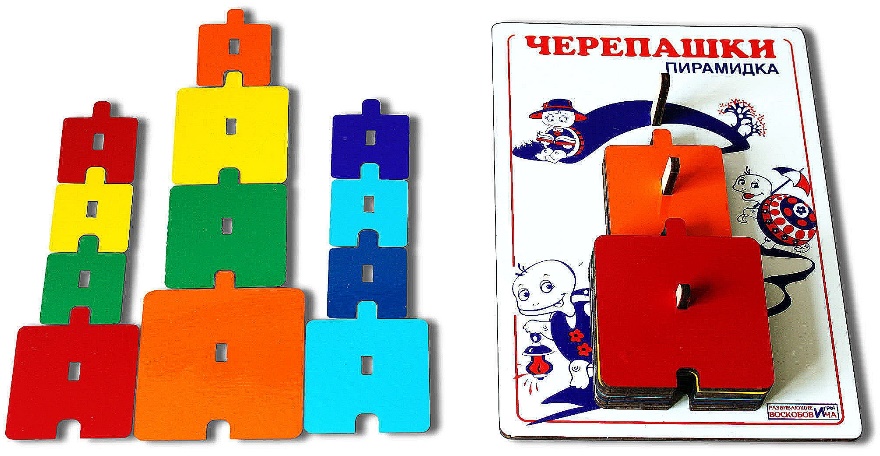 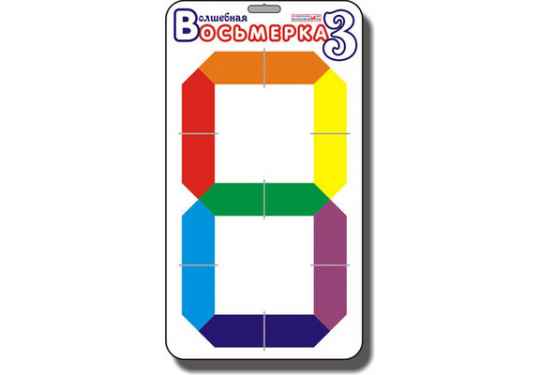 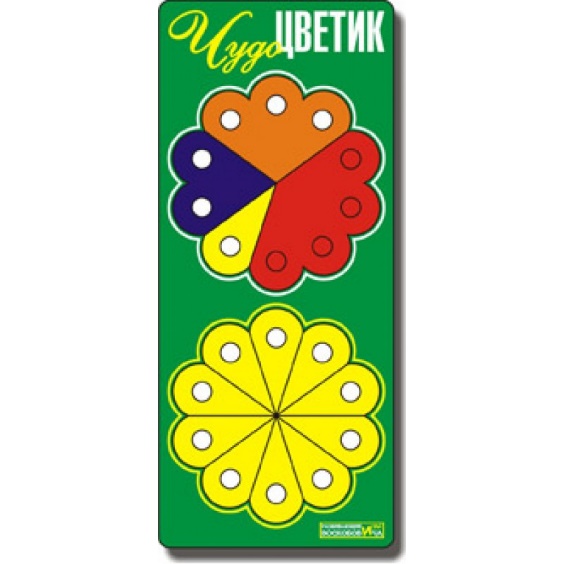 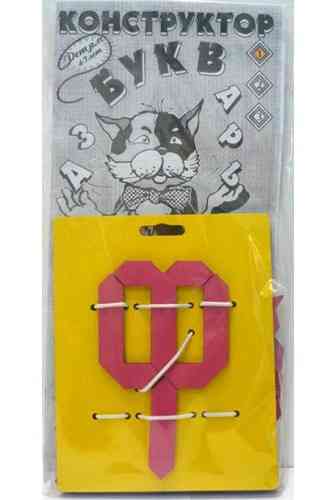 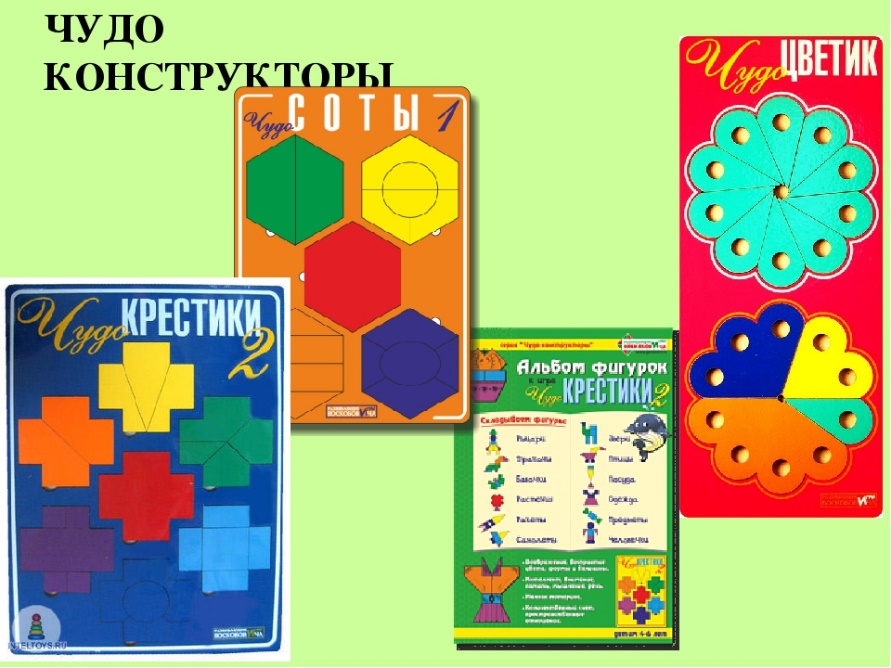 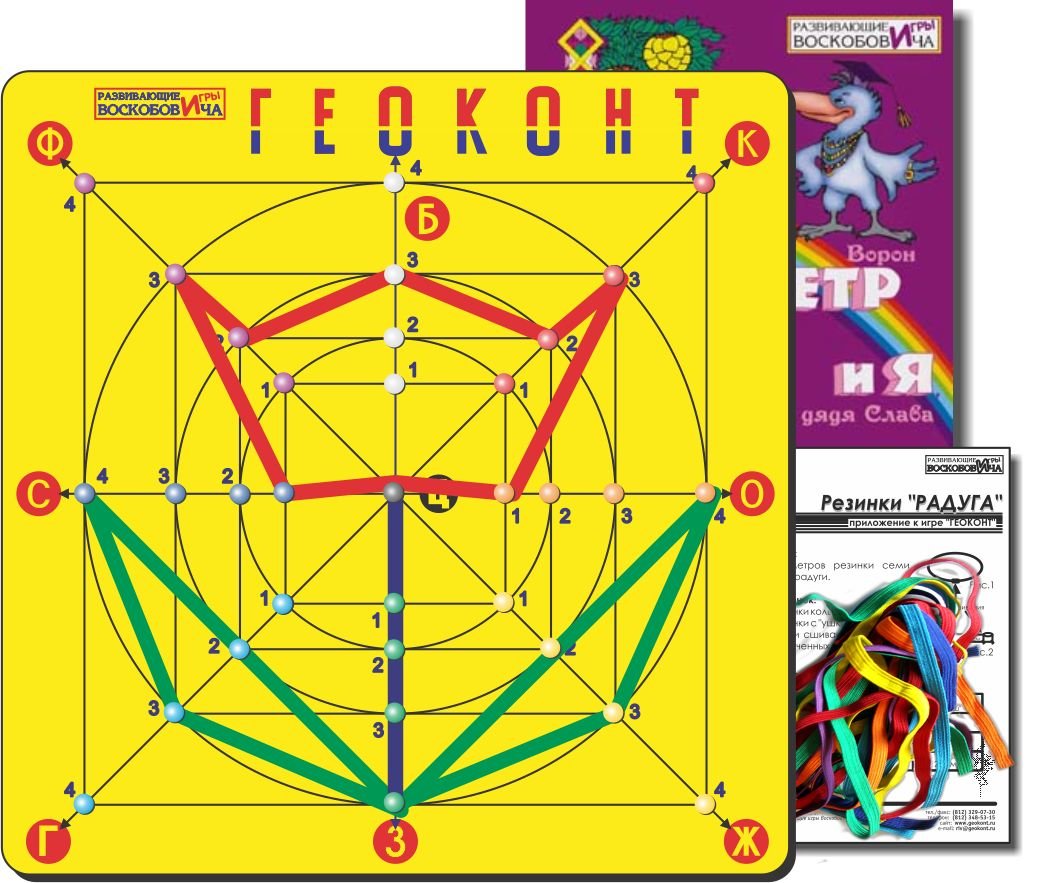 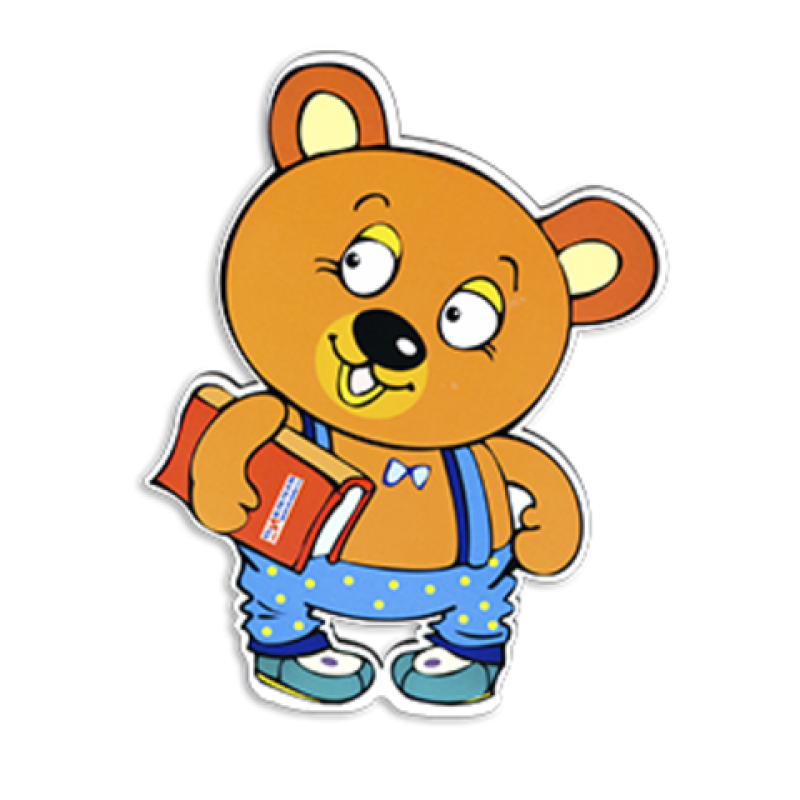 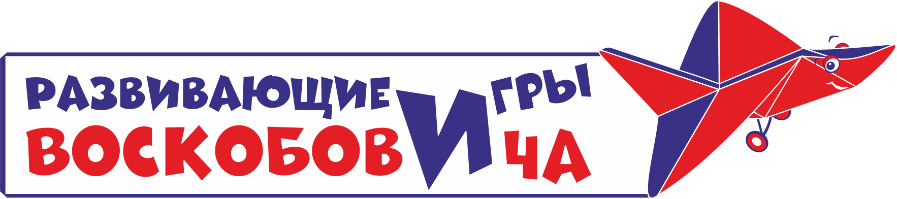 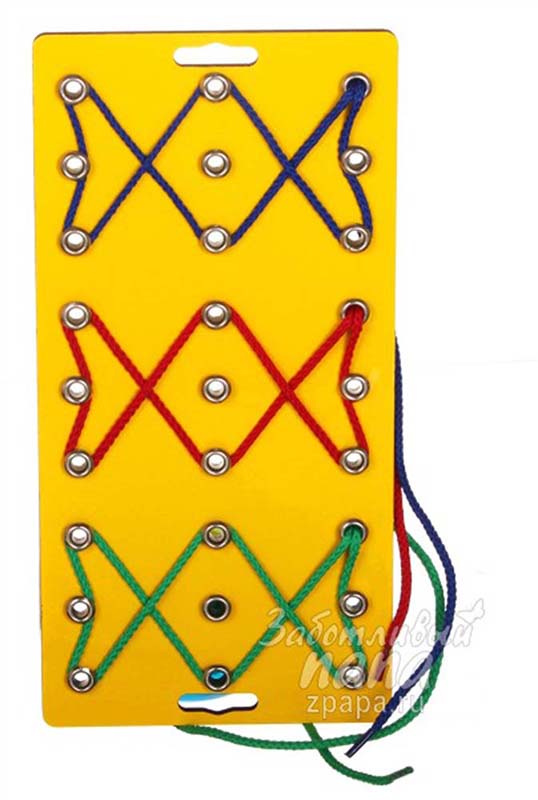 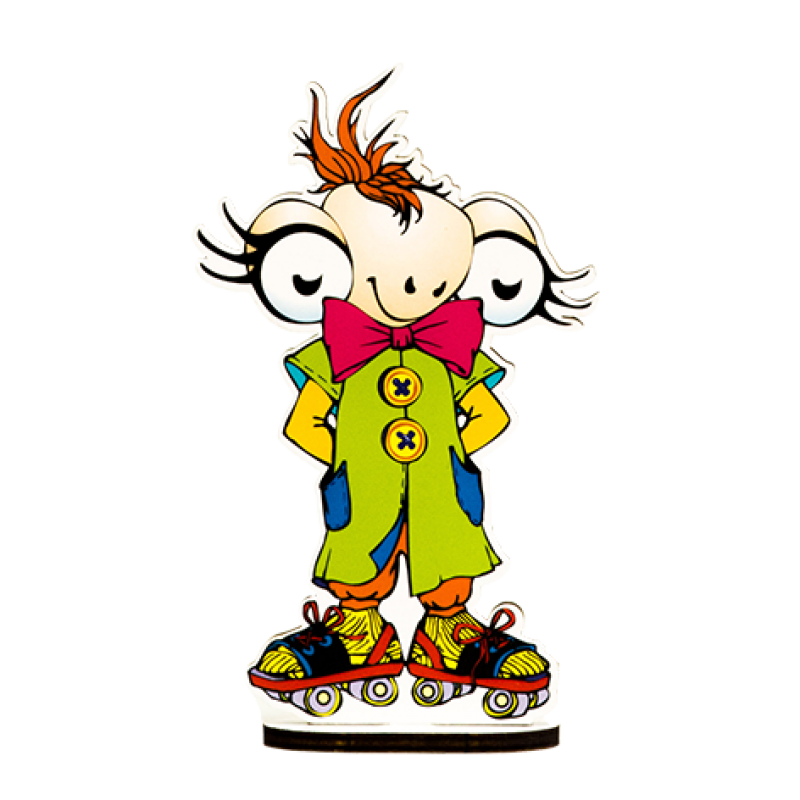 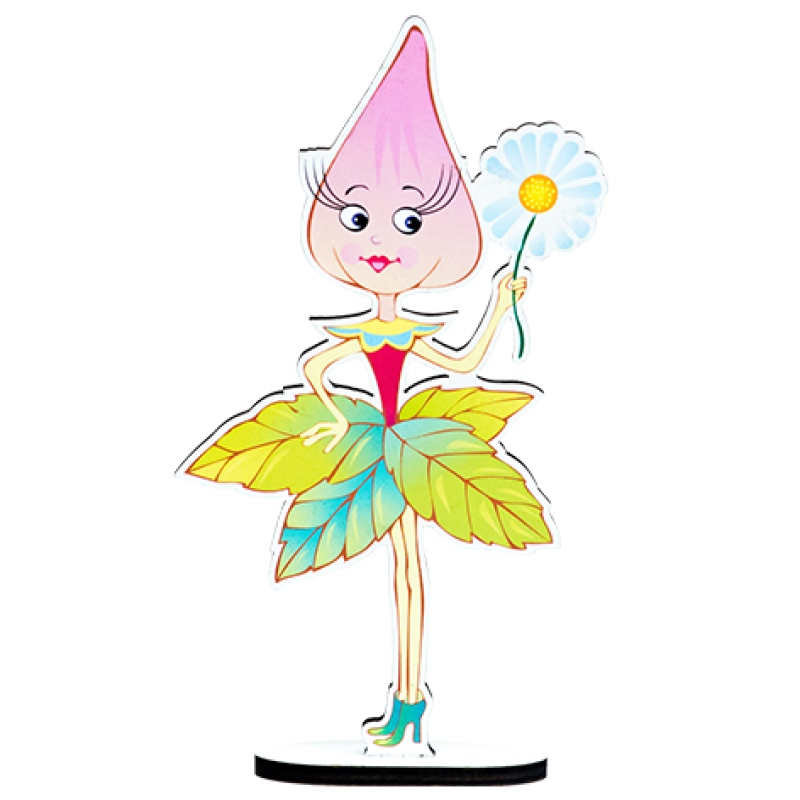 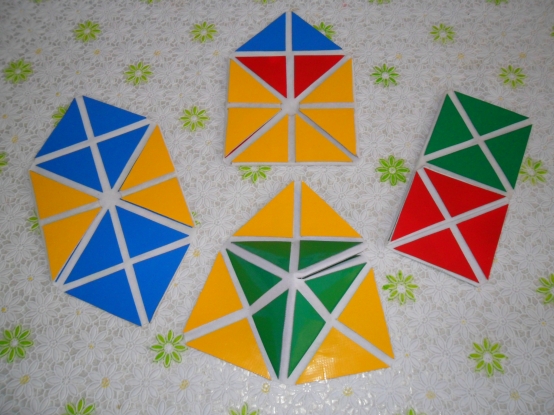 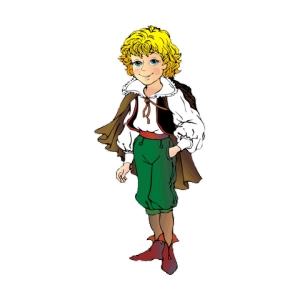 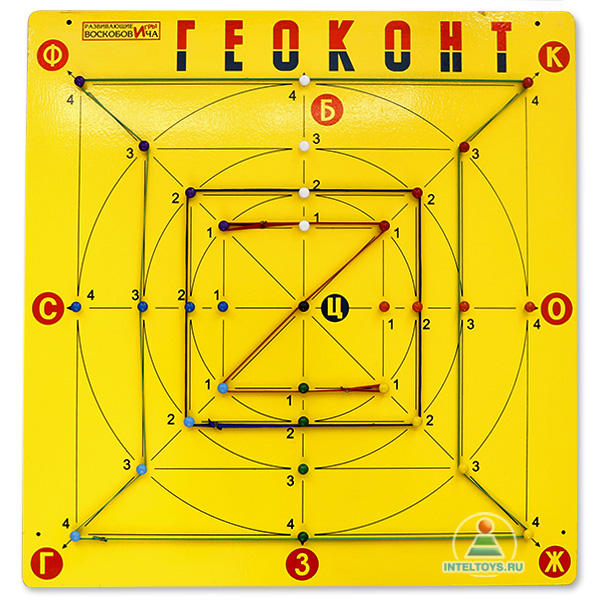 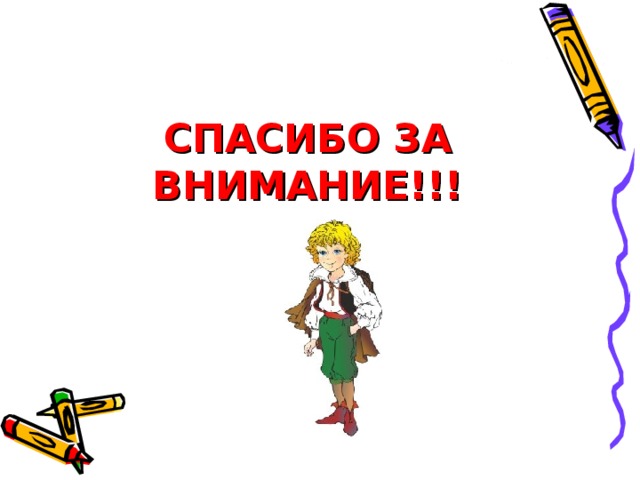 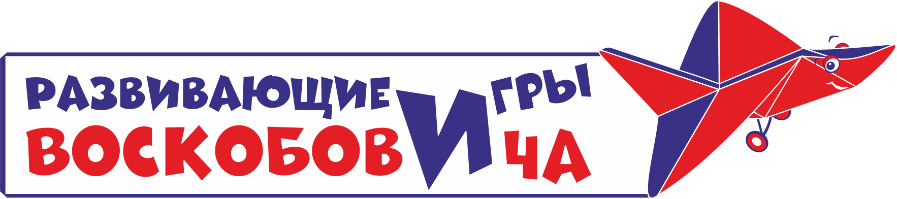